Presentación de fonética
31.1
Día 1
[Speaker Notes: Diga: ¡Hola, lectores! Ahora vamos a practicar lo que hemos aprendido sobre los sonidos y cómo los unimos para formar sílabas y luego palabras.]
1. Conciencia fonémica
[Speaker Notes: Avance a la siguiente diapositiva.]
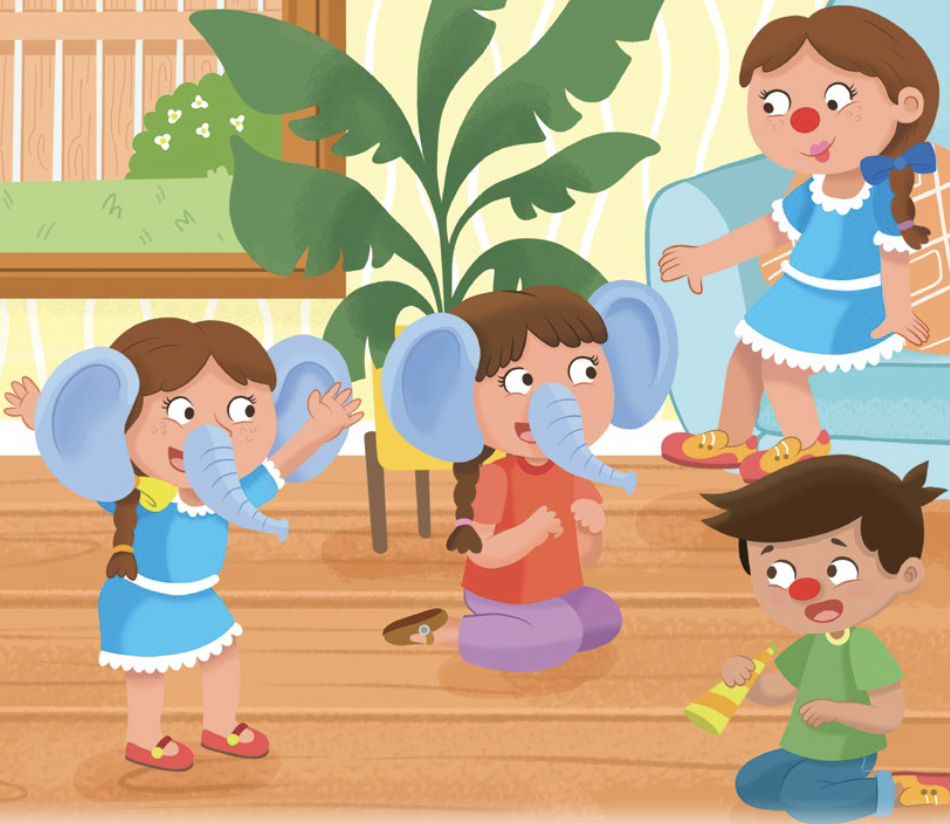 [Speaker Notes: A. Combinar sílabas en palabras
Diga: Vamos a combinar sílabas para formar palabras. 
Modele: Por ejemplo: /ju/, /gar/, jugar.
Pregunte: ¿Qué palabra formamos con /ju/, /gar/? (Estudiantes: /ju/, /gar/, jugar)
Avance a la siguiente diapositiva. 

B. Segmentar palabras en sílabas
Diga: Ahora vamos a separar palabras en sílabas.
Modele: Por ejemplo: jugar, /ju/, /gar/.
Pregunte: ¿Qué sílabas escuchamos en jugar? (Estudiantes: jugar, /ju/, /gar/)
Avance a la siguiente diapositiva. 

C. Combinar fonemas en una palabra
Diga: Ahora vamos a combinar fonemas para formar palabras.
Modele: Por ejemplo: /j/, /u/, /g/, /a/, /r/, jugar.
Pregunte: ¿Qué palabra formamos con /j/, /u/, /g/, /a/, /r/? (Estudiantes: /j/, /u/, /g/, /a/, /r/, jugar)
Avance a la siguiente diapositiva. 

D. Segmentar fonemas en una palabra
Diga: Ahora vamos a separar palabras en fonemas.
Modele: Por ejemplo: jugar, /j/, /u/, /g/, /a/, /r/, jugar. Ahora todos juntos: jugar, /j/, /u/, /g/, /a/, /r/, jugar.
Avance a la siguiente diapositiva.]
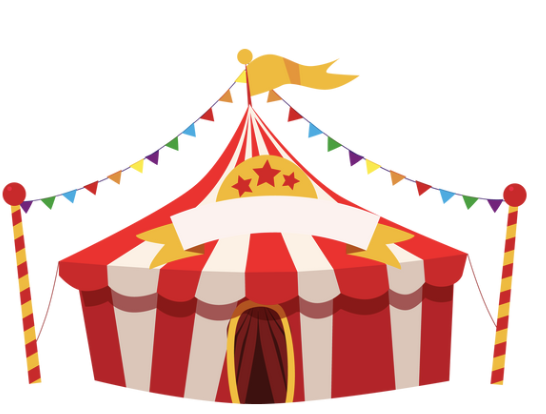 [Speaker Notes: A. Combinar sílabas en palabras
Pregunte: ¿Qué palabra formamos con /cir/, /co/? (Estudiantes: /cir/, /co/, circo)
Avance a la siguiente diapositiva. 

B. Segmentar palabras en sílabas
Pregunte: ¿Qué sílabas escuchamos en circo? (Estudiantes: circo, /cir/, /co/)
Avance a la siguiente diapositiva. 

C. Combinar fonemas en una palabra
Pregunte: ¿Qué palabra formamos con /s/, /i/, /r/, /k/, /o/? (Estudiantes: /s/, /i/, /r/, /k/, /o/, circo)
Avance a la siguiente diapositiva. 

D. Segmentar fonemas en una palabra
Diga: Ahora vamos a separar en fonemas la palabra circo, (Estudiantes: circo, /s/, /i/, /r/, /k/, /o/)
Avance a la siguiente diapositiva.]
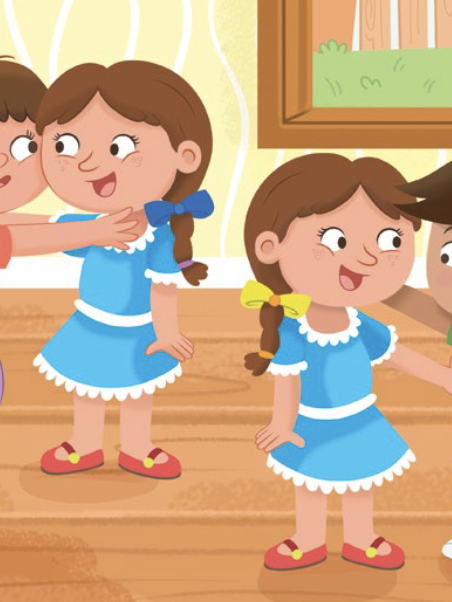 [Speaker Notes: A. Combinar sílabas en palabras
Pregunte: ¿Qué palabra formamos con /me/, /lli/, /zas/? (Estudiantes: /me/, /lli/, /zas/, mellizas)
Avance a la siguiente diapositiva. 

B. Segmentar palabras en sílabas
Pregunte: ¿Qué sílabas escuchamos en mellizas? (Estudiantes: mellizas, /me/, /lli/, /zas/)
Avance a la siguiente diapositiva. 

C. Combinar fonemas en una palabra
Pregunte: ¿Qué palabra formamos con /m/, /e/, /y/, /i/, /s/, /a/, /s/? (Estudiantes: /m/, /e/, /y/, /i/, /s/, /a/, /s/, mellizas)
Avance a la siguiente diapositiva. 

D. Segmentar fonemas en una palabra
Diga: Ahora vamos a separar en fonemas la palabra mellizas, (Estudiantes: mellizas, /m/, /e/, /y/, /i/, /s/, /a/, /s/)
Avance a la siguiente diapositiva.]
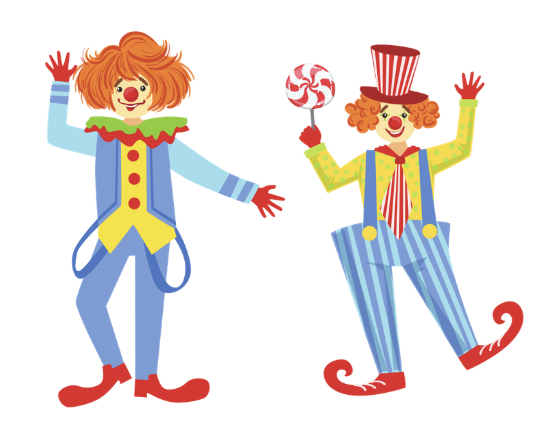 [Speaker Notes: A. Combinar sílabas en palabras
Pregunte: ¿Qué palabra formamos con /pa/, /ya/, /sos/? (Estudiantes: /pa/, /ya/, /sos/, payasos)
Avance a la siguiente diapositiva. 

B. Segmentar palabras en sílabas
Pregunte: ¿Qué sílabas escuchamos en payasos? (Estudiantes: payasos, /pa/, /ya/, /sos/)
Avance a la siguiente diapositiva. 

C. Combinar fonemas en una palabra
Pregunte: ¿Qué palabra formamos con /p/, /a/, /y/, /a/, /s/, /o/, /s/? (Estudiantes: /p/, /a/, /y/, /a/, /s/, /o/, /s/, payasos)
Avance a la siguiente diapositiva. 

D. Segmentar fonemas en una palabra
Diga: Ahora vamos a separar en fonemas la palabra payasos, (Estudiantes: payasos, /p/, /a/, /y/, /a/, /s/, /o/, /s/)
Avance a la siguiente diapositiva.]
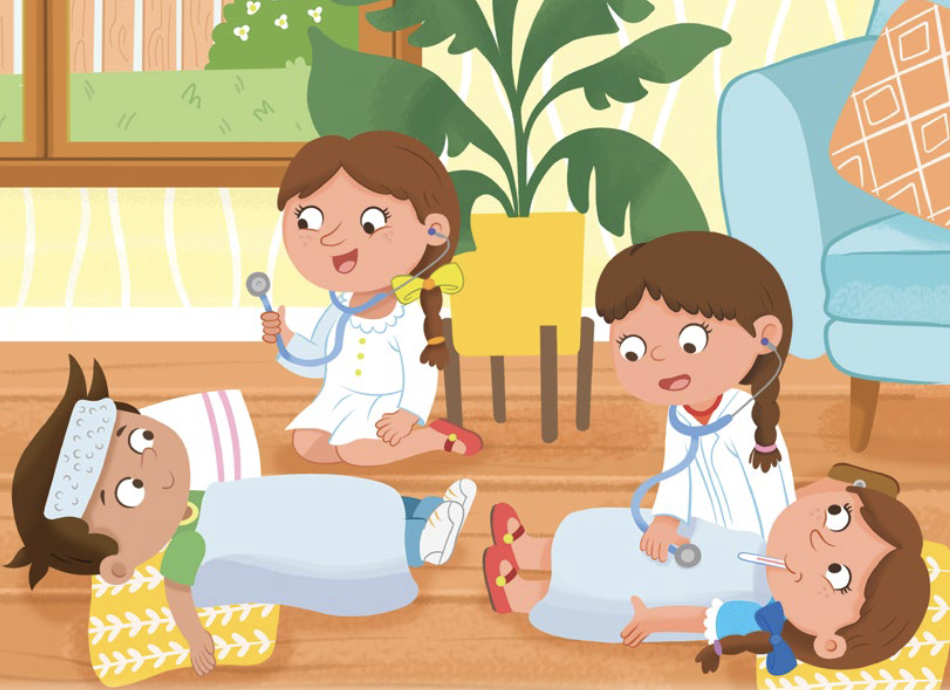 [Speaker Notes: A. Combinar sílabas en palabras
Pregunte: ¿Qué palabra formamos con /en/, /fer/, /mos/? (Estudiantes: /en/, /fer/, /mos/, enfermos)
Avance a la siguiente diapositiva. 

B. Segmentar palabras en sílabas
Pregunte: ¿Qué sílabas escuchamos en enfermos? (Estudiantes: enfermos, /en/, /fer/, /mos/)
Avance a la siguiente diapositiva. 

C. Combinar fonemas en una palabra
Pregunte: ¿Qué palabra formamos con /e/, /n/, /f/, /e/, /r/, /m/, /o/, /s/? (Estudiantes: /e/, /n/, /f/, /e/, /r/, /m/, /o/, /s/, enfermos)
Avance a la siguiente diapositiva. 

D. Segmentar fonemas en una palabra
Diga: Ahora vamos a separar en fonemas la palabra enfermos, (Estudiantes: enfermos, /e/, /n/, /f/, /e/, /r/, /m/, /o/, /s/)
Avance a la siguiente diapositiva.]
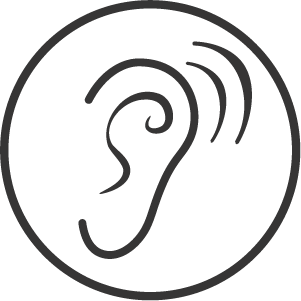 2. Sonidos
[Speaker Notes: Diga: Voy a mostrar una letra y ustedes van a decir el sonido de la letra juntos.
Muestre a los estudiantes las diapositivas una a la vez y diga lentamente cada sonido junto con ellos.

Escuche los sonidos y no los nombres de las letras. 
Repita si es necesario.]
z
[Speaker Notes: Modele: /s/
Estudiantes: /s/
Diga: Ahora las próximas letras diremos el sonido juntos. ¿Listos?

Escuche  el sonido y no el nombre de la letra. 
Repita si es necesario. 
Avance a la siguiente diapositiva.]
i
[Speaker Notes: Docente y estudiantes: /i/

Escuche el sonido y no el nombre de la letra. 
Repita si es necesario. 
Avance a la siguiente diapositiva.]
x
[Speaker Notes: Docente y estudiantes: /ks/ o /s/. 

Nota: La letra x tiene puede representar varios sonidos dependiendo de su posición en la palabra como /s/ al inicio de xilófono o /ks/ en el medio de la palabra como en taxi o examen. 

Escuche el sonido y no el nombre de la letra. 
Repita si es necesario. 
Avance a la siguiente diapositiva.]
w
[Speaker Notes: Docente y estudiantes: /w/

Escuche el sonido y no el nombre de la letra. 
Repita si es necesario. 
Avance a la siguiente diapositiva.]
e
[Speaker Notes: Docente y estudiantes: /e/

Escuche el sonido y no el nombre de la letra. 
Repita si es necesario. 
Avance a la siguiente diapositiva.]
k
[Speaker Notes: Docente y estudiantes: /k/

Escuche el sonido y no el nombre de la letra. 
Repita si es necesario. 
Avance a la siguiente diapositiva.]
o
[Speaker Notes: Docente y estudiantes: /o/

Escuche el sonido y no el nombre de la letra. 
Repita si es necesario. 
Avance a la siguiente diapositiva.]
ll
[Speaker Notes: Docente y estudiantes: /y/

Escuche el sonido y no el nombre de la letra. 
Repita si es necesario. 
Avance a la siguiente diapositiva.]
h
[Speaker Notes: Docente y estudiantes: es muda. No hace ningun sonido. 

Sugerencia: Haga la señal de silencio colocando su dedo índice sobre su boca para indicar que la h es muda. 
Repita si es necesario. 
Avance a la siguiente diapositiva.]
a
[Speaker Notes: Docente y estudiantes: /a/

Escuche el sonido y no el nombre de la letra. 
Repita si es necesario. 
Avance a la siguiente diapositiva.]
q
[Speaker Notes: Docente y estudiantes: /k/

Escuche el sonido y no el nombre de la letra. 
Repita si es necesario. 
Avance a la siguiente diapositiva.]
y
[Speaker Notes: Docente y estudiantes: /y/

Escuche el sonido y no el nombre de la letra. 
Repita si es necesario. 
Avance a la siguiente diapositiva.]
u
[Speaker Notes: Docente y estudiantes: /u/

Escuche el sonido y no el nombre de la letra. 
Repita si es necesario. 
Avance a la siguiente diapositiva.]
ch
[Speaker Notes: Docente y estudiantes: /ch/

Escuche el sonido y no el nombre de la letra. 
Repita si es necesario. 
Avance a la siguiente diapositiva.]
j
[Speaker Notes: Docente y estudiantes: /j/

Escuche el sonido y no el nombre de la letra. 
Repita si es necesario. 
Avance a la siguiente diapositiva.]
g
[Speaker Notes: Docente y estudiantes: /g/

Escuche el sonido y no el nombre de la letra. 
Repita si es necesario. 
Avance a la siguiente diapositiva.]
r
[Speaker Notes: Docente y estudiantes: /r/

Escuche el sonido y no el nombre de la letra. 
Repita si es necesario. 
Avance a la siguiente diapositiva.]
c
[Speaker Notes: Docente y estudiantes: /k/

Escuche el sonido y no el nombre de la letra. 
Repita si es necesario. 
Avance a la siguiente diapositiva.]
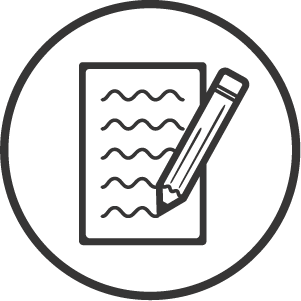 3. Dictado
[Speaker Notes: Avance a la siguiente diapositiva.]
[Speaker Notes: Asegúrese de que todos los estudiantes tengan una pizarra donde practicar.

Diga: Ahora, voy a decir un sonido en voz alta. Todos repetirán el sonido y escribirán en su pizarra qué letra corresponde al sonido.
Diga los siguientes sonidos uno por uno: /s/, /i/, /ks/, /w/, /e/, /k/, /o/, /y/, /h/, /a/, /k/, /y/, /u/, /ch/, /j/, /g/, /r/, /k/
Para el sonido /y/ acepte la letra y o el dígrafo ll. 
Para el sonido /k/ acepte la letra c o q. 
Para el sonido /s/ acepte las letras s, c, z. 
Pida a los estudiantes que muestren su pizarra después de escribir cada letra para verificar su respuesta. Repita si es necesario.
Anime a los estudiantes a consultar los Cartelitos de formación de letras para apoyarse al escribir las letras correctamente si es necesario.
Avance a la siguiente diapositiva.]
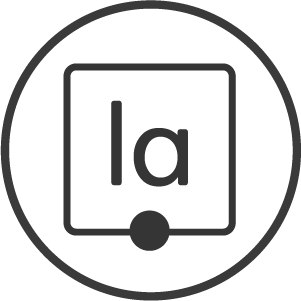 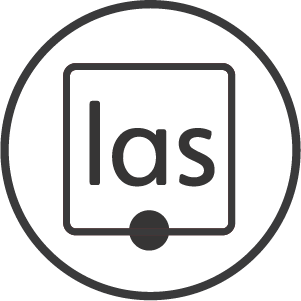 4. Sílabas
[Speaker Notes: Diga: Vamos a practicar cómo combinar dos o tres letras para formar una sílaba. Diremos cada sílaba que aparece sobre la flecha amarilla. ¿Listos?
Avance a la siguiente diapositiva.]
ci
[Speaker Notes: Diga: /s/, /i/, si. 
Repita con los estudiantes. 
Avance a la siguiente diapositiva.]
lli
[Speaker Notes: Diga: /y/, /i/, lli. 
Repita con los estudiantes. 
Avance a la siguiente diapositiva.]
ce
[Speaker Notes: Diga: /s/, /e/, se. 
Repita con los estudiantes. 
Avance a la siguiente diapositiva.]
zas
[Speaker Notes: Diga: /s/, /a/, /s/, zas. 
Repita con los estudiantes. 
Avance a la siguiente diapositiva.]
cin
[Speaker Notes: Diga: /s/, /i/, /n/, cin. 
Repita con los estudiantes. 
Avance a la siguiente diapositiva.]
nas
[Speaker Notes: Diga: /n/, /a/, /s/, nas. 
Repita con los estudiantes. 
Avance a la siguiente diapositiva.]
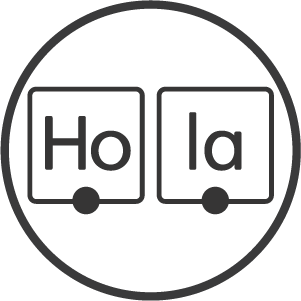 5. Palabras con 2 sílabas
[Speaker Notes: Diga: Ahora vamos a leer palabras con 2 sílabas. Asegúrate de leer cada palabra parte por parte. Luego une cada parte y lee la palabra completa. 
Muestre a los estudiantes las diapositivas 38-43 una a la vez y diga cada palabra en voz alta junto con ellos.]
Ce
ci
[Speaker Notes: Diga: /ce/, /ci/, Ceci. 
Anime los estudiantes a decodificar cada sílaba y luego leer la palabra completa.
Avance a la siguiente diapositiva.]
Cin
dy
[Speaker Notes: Diga: /cin/, /di/, Cindy. 
Anime los estudiantes a decodificar cada sílaba y luego leer la palabra completa.
Avance a la siguiente diapositiva.]
pa
sar
[Speaker Notes: Diga: /pa/, /sar/, pasar. 
Anime los estudiantes a decodificar cada sílaba y luego leer la palabra completa.
Avance a la siguiente diapositiva.]
ju
gar
[Speaker Notes: Diga: /ju/, /gar/, jugar. 
Anime los estudiantes a decodificar cada sílaba y luego leer la palabra completa.
Avance a la siguiente diapositiva.]
lle
gar
[Speaker Notes: Diga: /lle/, /gar/, llegar. 
Anime los estudiantes a decodificar cada sílaba y luego leer la palabra completa.
Avance a la siguiente diapositiva.]
cir
co
[Speaker Notes: Diga: /cir/, /co/, circo. 
Anime los estudiantes a decodificar cada sílaba y luego leer la palabra completa.
Avance a la siguiente diapositiva.]
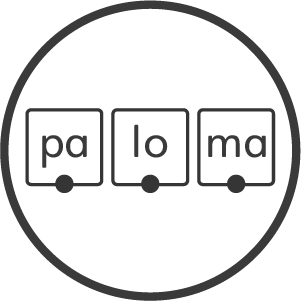 6. Palabras con 3 sílabas
[Speaker Notes: Diga: Ahora vamos a leer palabras con 3 sílabas. Asegúrate de leer cada palabra parte por parte. Luego une cada parte y lee la palabra completa. 
Muestre a los estudiantes las diapositivas 45-50 una a la vez para cada palabra.]
me
lli
zas
[Speaker Notes: Diga: /me/, /lli/, /zas/, mellizas. 
Anime los estudiantes a decodificar cada sílaba y luego leer la palabra completa.
Avance a la siguiente diapositiva.]
vi
si
tan
[Speaker Notes: Diga: /vi/, /si/, /tan/, visitan. 
Anime los estudiantes a decodificar cada sílaba y luego leer la palabra completa.
Avance a la siguiente diapositiva.]
ve
ci
nas
[Speaker Notes: Diga: /ve/, /ci/, /nas/, vecinas. 
Anime los estudiantes a decodificar cada sílaba y luego leer la palabra completa.
Avance a la siguiente diapositiva.]
pa
ya
sos
[Speaker Notes: Diga: /pa/, /ya/, /sos/, payasos. 
Anime los estudiantes a decodificar cada sílaba y luego leer la palabra completa.
Avance a la siguiente diapositiva.]
en
fer
mos
[Speaker Notes: Diga: /en/, /fer/, /mos/, enfermos. 
Anime los estudiantes a decodificar cada sílaba y luego leer la palabra completa.
Avance a la siguiente diapositiva.]
ca
rre
ras
[Speaker Notes: Diga: /ca/, /rre/, /ras/, carreras. 
Anime los estudiantes a decodificar cada sílaba y luego leer la palabra completa.
Avance a la siguiente diapositiva.]
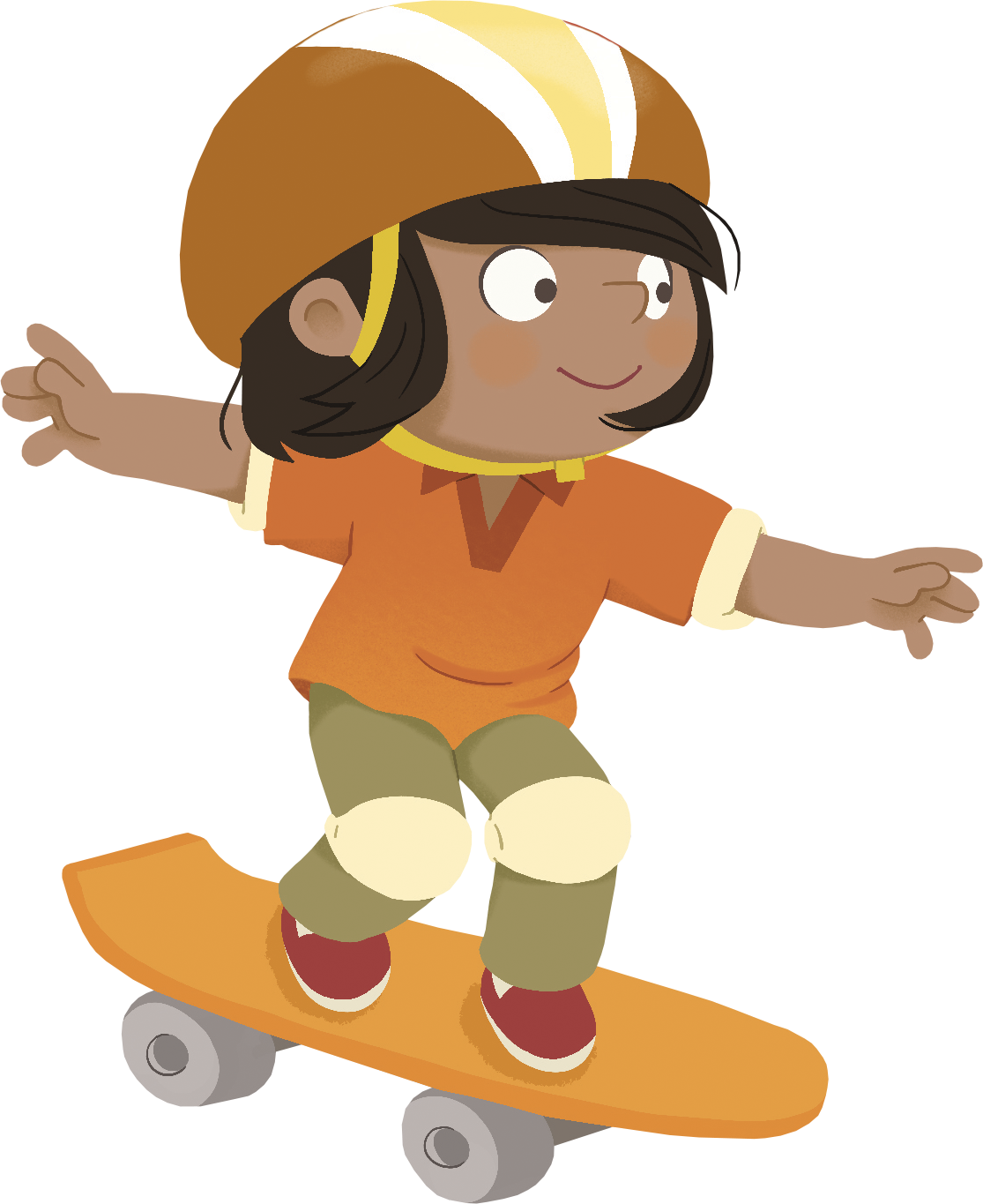 ¡Felicidades!
¡Eres un excelente lector!
Día 2
[Speaker Notes: Diga: ¡Hola, lectores! Hoy vamos a continuar identificando los sonidos iniciales de las palabras y leeremos un libro decodificable. ¿Listos?]
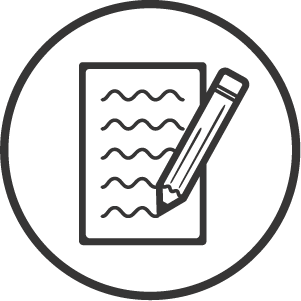 7. Dictado
[Speaker Notes: Avance a la siguiente diapositiva.]
[Speaker Notes: Asegúrese de que todos los estudiantes tengan una pizarra donde practicar.

Diga: Ahora escucha atentamente mientras digo una palabra. Piensa en las letras que escuchas y en qué grafema corresponde al sonido que escuchas. Escucha la sílaba, luego cada sonido y finalmente toda la palabra.
Diga: kiwis, /ki/, /wis/, kiwis. ¿Cuántas sílabas tiene la palabra? (2) /ki/, /wis/. La primera sílaba /ki/, ¿cuántos sonidos tiene? (2), /k/, /i/. La segunda sílaba /wis/, ¿cuántos sonidos tiene? (3) /w/, /i/, /s/. Kiwis, /k/, /i/, /w/, /i/, /s/.
Pida a los estudiantes que muestren su pizarra después de cada palabra para verificar su respuesta. Repita si es necesario.
Consulte la Guía con indicaciones para retroalimentación correctiva para apoyarse al proporcionar retroalimentación a los estudiantes según sus necesidades.
Avance a la siguiente diapositiva.]
[Speaker Notes: Diga: Ahora escucha atentamente mientras digo una palabra. Piensa en las letras que escuchas y en qué grafema corresponde al sonido que escuchas. Escucha la sílaba, luego cada sonido y finalmente toda la palabra.
Diga: circo, /cir/, /co/, circo. ¿Cuántas sílabas tiene la palabra? (2) /cir/, /co/. La primera sílaba /cir/, ¿cuántos sonidos tiene? (3), /s/, /i/, /r/. La segunda sílaba /co/, ¿cuántos sonidos tiene? (2) /k/, /o/. Circo, /s/, /i/, /r/, /k/, /o/.
Pida a los estudiantes que muestren su pizarra después de cada palabra para verificar su respuesta. Repita si es necesario.
Consulte la Guía con indicaciones para retroalimentación correctiva para apoyarse al proporcionar retroalimentación a los estudiantes según sus necesidades.
Avance a la siguiente diapositiva.]
[Speaker Notes: Diga: Ahora escucha atentamente mientras digo una palabra. Piensa en las letras que escuchas y en qué grafema corresponde al sonido que escuchas. Escucha la sílaba, luego cada sonido y finalmente toda la palabra.
Diga: zapatos, /za/, /pa/, /tos/, zapatos. ¿Cuántas sílabas tiene la palabra? (3) /za/, /pa/, /tos/. La primera sílaba /za/, ¿cuántos sonidos tiene? (2), /s/, /a/. La segunda sílaba /pa/, ¿cuántos sonidos tiene? (2) /p/, /a/. La tercera sílaba /tos/, ¿cuántos sonidos tiene? (3) /t/, /o/, /s/. Zapatos, /s/, /a/, /p/, /a/, /t/, /o/, /s/.
Pida a los estudiantes que muestren su pizarra después de cada palabra para verificar su respuesta. Repita si es necesario.
Consulte la Guía con indicaciones para retroalimentación correctiva para apoyarse al proporcionar retroalimentación a los estudiantes según sus necesidades.
Avance a la siguiente diapositiva.]
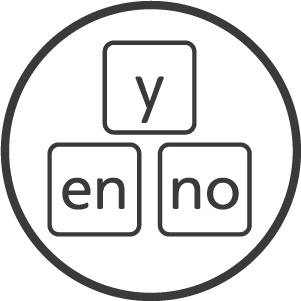 8. Palabras de alta frecuencia
[Speaker Notes: Diga: Ahora vamos a leer palabras de alta frecuencia. Estas son palabras que vemos todo el tiempo y que podemos leer rápidamente. Vamos a leer estas palabras juntos.
Avance a la siguiente diapositiva.]
la
[Speaker Notes: Diga: la. 
Diga cada palabra junto con los estudiantes.
Avance a la siguiente diapositiva.]
con
[Speaker Notes: Diga: con. 
Diga cada palabra junto con los estudiantes.
Avance a la siguiente diapositiva.]
mis
[Speaker Notes: Diga: mis. 
Diga cada palabra junto con los estudiantes.
Avance a la siguiente diapositiva.]
es
[Speaker Notes: Diga: es. 
Diga cada palabra junto con los estudiantes.
Avance a la siguiente diapositiva.]
una
[Speaker Notes: Diga: una. 
Diga cada palabra junto con los estudiantes.
Avance a la siguiente diapositiva.]
van
[Speaker Notes: Diga: van. 
Diga cada palabra junto con los estudiantes.
Avance a la siguiente diapositiva.]
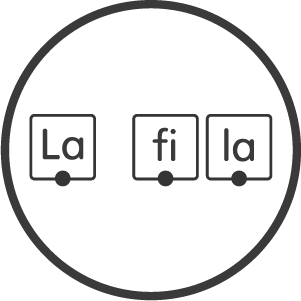 9. Oraciones
[Speaker Notes: Diga: Ahora vamos a leer oraciones. Asegúrate de prestar atención a la puntuación y la entonación de tu voz. Primero las vamos a leer despacio y luego con más fluidez. 
Avance a la siguiente diapositiva.]
Ceci y Cindy son mellizas.
[Speaker Notes: Primero lea la oración despacio junto con los estudiantes y luego repitan la oración con fluidez.  
Diga: Ceci y Cindy son mellizas. 
Pida a los estudiantes que repitan con usted. 
Dé clic para indicar la palabra.
Avance a la siguiente diapositiva.]
—¡Hemos jugado toda la tarde! —señala Coco.
[Speaker Notes: Primero lea la oración despacio junto con los estudiantes y luego repitan la oración con fluidez.  
Diga: —¡Hemos jugado toda la tarde! —señala Coco.
Pida a los estudiantes que repitan con usted. 
Dé clic para indicar la palabra.
Avance a la siguiente diapositiva.]
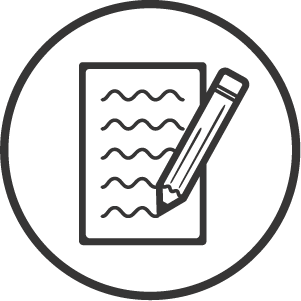 10. Dictado
[Speaker Notes: Avance a la siguiente diapositiva.]
_____     __     _______    
_____    ________.
[Speaker Notes: Asegúrese de que todos los estudiantes tengan una pizarra donde practicar.

Diga: Ahora voy a decir una oración en voz alta. Todos repetirán la oración y escribirán todas las palabras en su pizarra lo mejor que puedan. ¿Listos?

Diga: Ceci y Cindy son mellizas. Vamos a contar cuántas palabras tiene la oración: Ceci (1), y (2), Cindy (3), son (4), mellizas (5). Señale cada línea en la diapositiva al decir cada palabra. Diga: Ceci y Cindy son mellizas tiene 5 palabras. Ahora les toca a ustedes. 

Pida a los estudiantes que repitan la oración y cuenten cuántas palabras tiene la oración levantando un dedo por cada palabra. 

Pida a los estudiantes que muestren sus pizarras después de escribir la oración para verificar la respuesta en la diapositiva número 69.]
Ceci y Cindy son mellizas.
[Speaker Notes: Pida a los estudiantes que lean la oración en voz alta y comparen su oración con la oración que muestra la diapositiva. 
Anime a los estudiantes a corregir su escritura. 

Consulte la Guía con indicaciones para retroalimentación correctiva para apoyarse al proporcionar retroalimentación a los estudiantes según sus necesidades.
Avance a la siguiente diapositiva.]
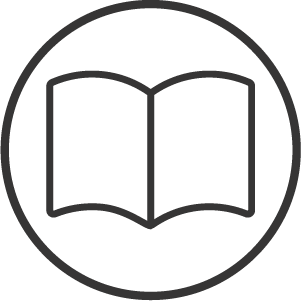 11. Lectura compartida
[Speaker Notes: Diga: Ahora vamos a leer juntos el texto llamado Las mellizas visitan. Cindy y Ceci pasan una tarde de aventuras en la casa de Ema y Coco.
Avance a la siguiente diapositiva.]
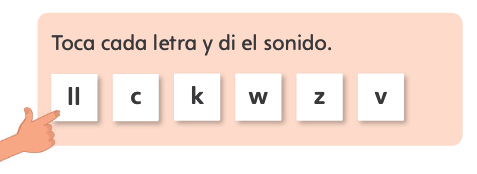 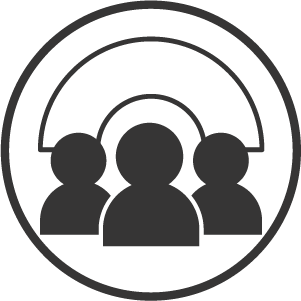 [Speaker Notes: Diga: Antes de comenzar a leer, vamos a prepararnos para los tipos de palabras que encontraremos en este cuento. ¿Listos? Todos nuestros libros tienen esta sección, que nos ayudará a practicar los sonidos de las palabras y estar preparados para leer. Recuerda estar atento al ícono, que te indicará cuándo es tu turno para ayudarme a leer. ¡También puedes leer todo el tiempo si puedes hacerlo! Ahora, comencemos. 
Diga: Vamos a practicar y leer cada letra juntos. 
Avance a la siguiente diapositiva.]
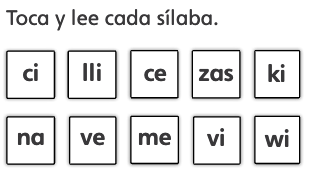 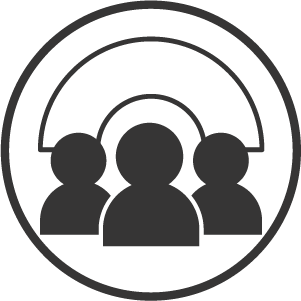 [Speaker Notes: Diga: Vamos a tocar y leer cada sílaba juntos. 
Lea cada sílaba una por una con los estudiantes. 
Avance a la siguiente diapositiva.]
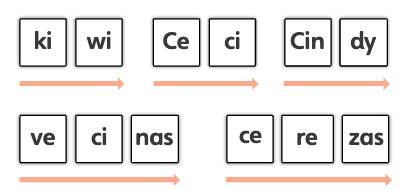 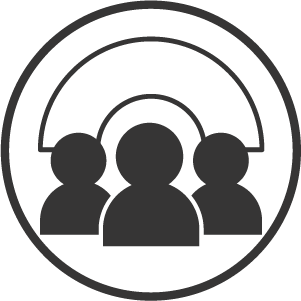 [Speaker Notes: Diga: Ahora vamos a leer cada palabra parte por parte y luego vamos a unir cada parte para leer la palabra completa. 
Lea cada sílaba una por una y luego siga la flecha para leer la palabra completa. Pida a los estudiantes que repitan con usted. 
Avance a la siguiente diapositiva.]
Las mellizas visitan
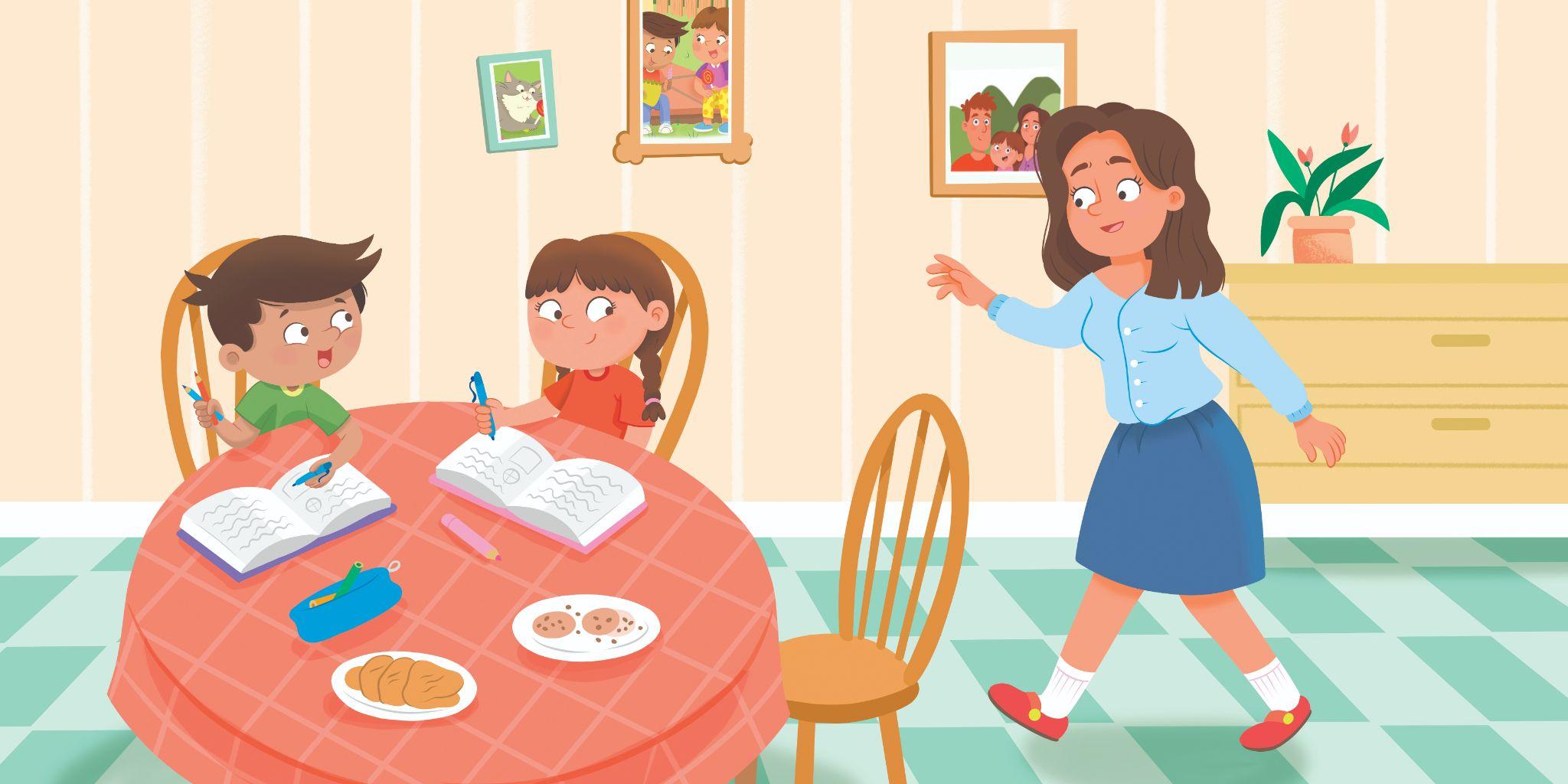 Mamá informa que Ceci y Cindy van a pasar la tarde jugando con Ema y Coco.
Ceci y Cindy son mellizas idénticas. 
Son vecinas de Ema y Coco.
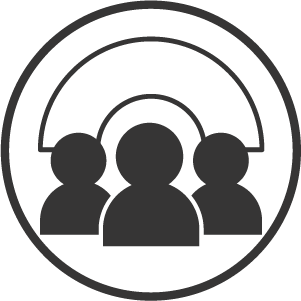 [Speaker Notes: Diga: Recuerda estar atento al ícono, que te indicará cuándo es tu turno para ayudarme a leer. ¡También puedes leer todo el tiempo si puedes hacerlo! Ahora, comencemos. 
Lea el texto con los estudiantes. Lea con fluidez y entonación. 
Dé clic para mostrar el texto parte por parte. 
Apoye a los estudiantes según sus necesidades. 
Avance a la siguiente diapositiva.]
Al llegar Ceci y Cindy, se ponen a jugar a los cirujanos y enfermos. 
Ema y Ceci son los cirujanos.
Coco y Cindy son los enfermos.
Ema y Coco están felices. 
Les encanta jugar con Ceci y Cindy.
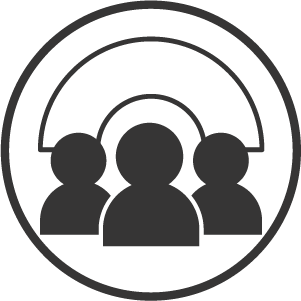 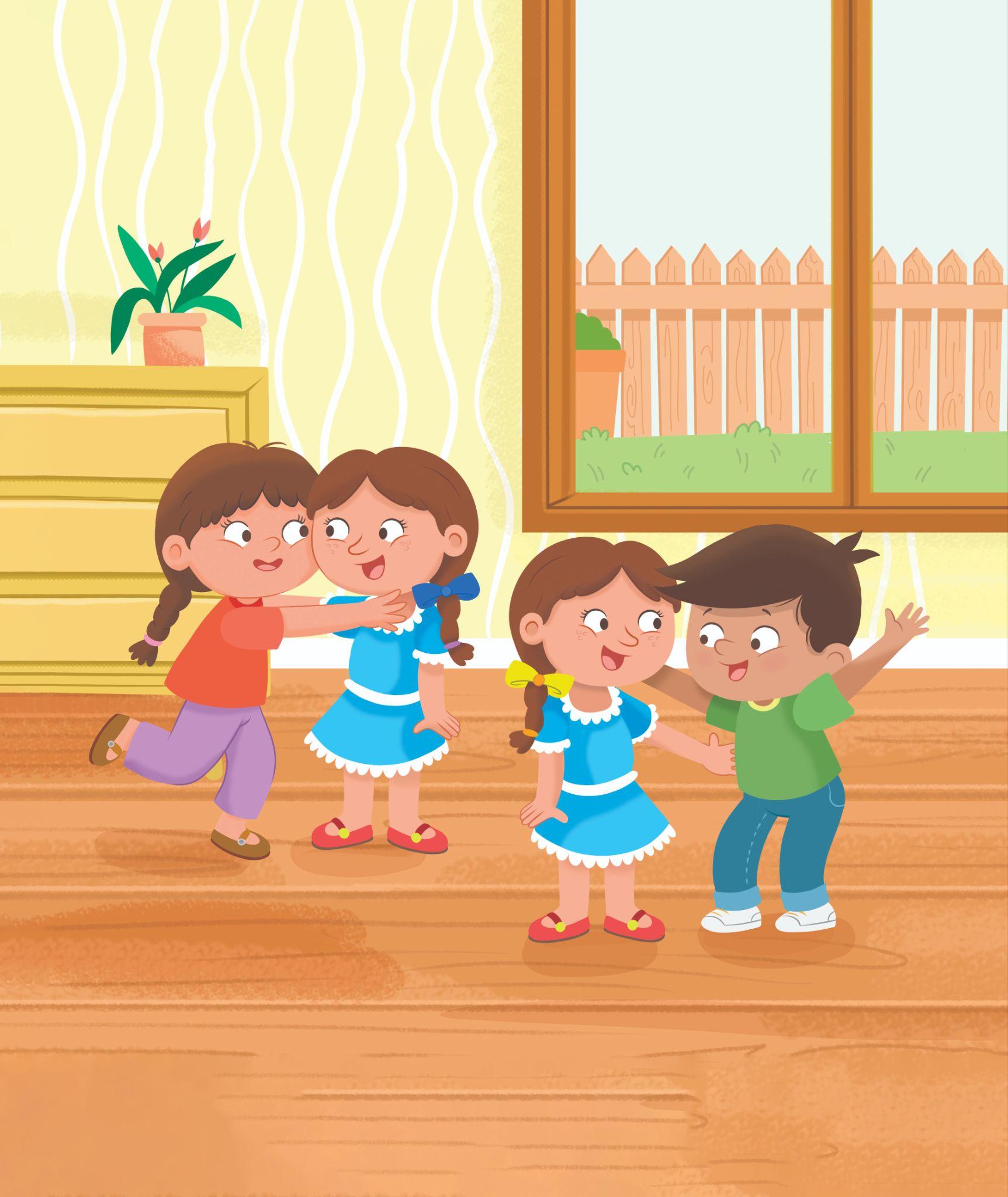 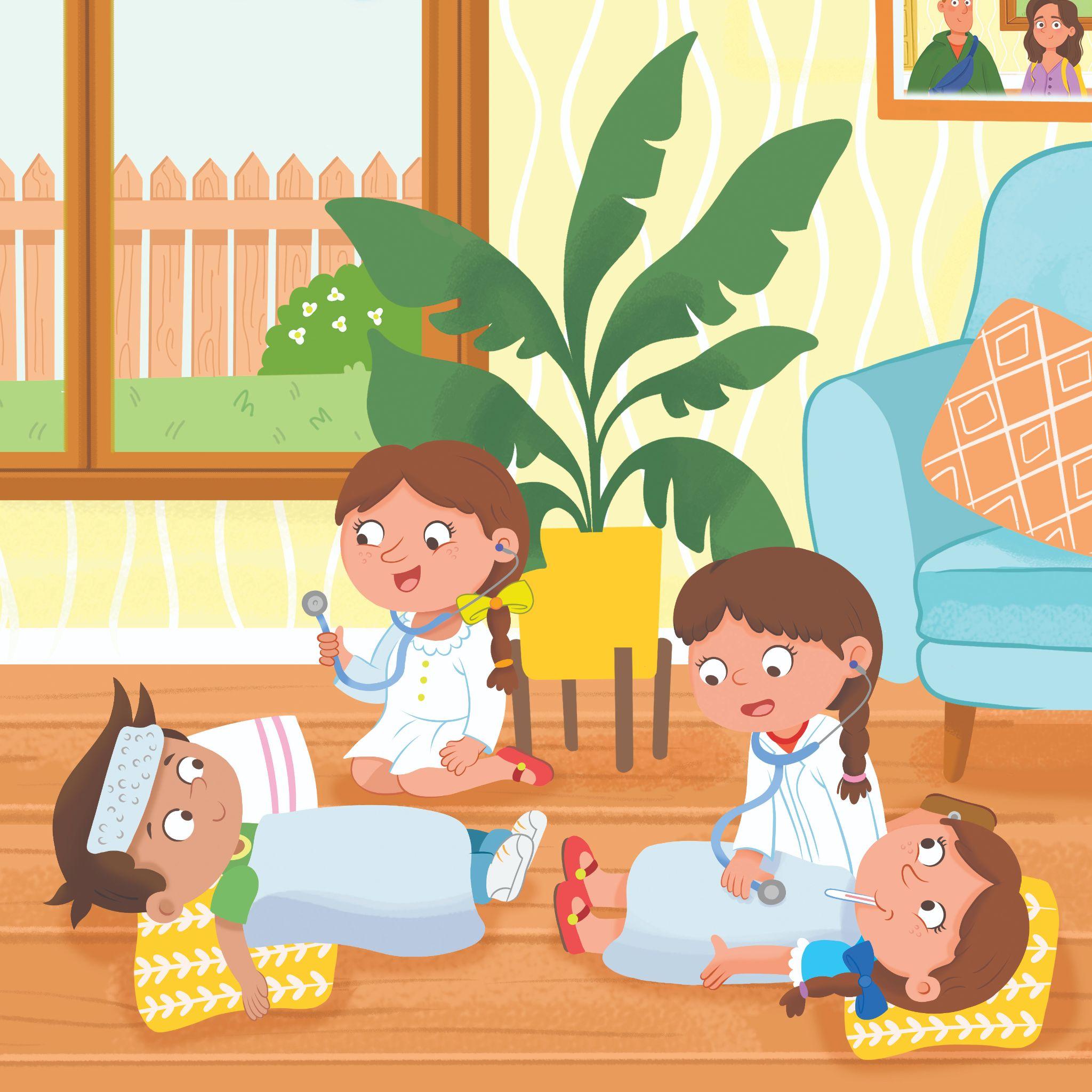 [Speaker Notes: Lea el texto con los estudiantes. Lea con fluidez y entonación. 
Dé clic para mostrar el texto parte por parte. 
Avance a la siguiente diapositiva.]
Al rato, los niños se ponen sus zapatos de goma y van a jugar a las carreras.
Al aburrirse se ponen a jugar al circo. 
Coco y Cindy son los payasos. 
Ema y Ceci son elefantes.
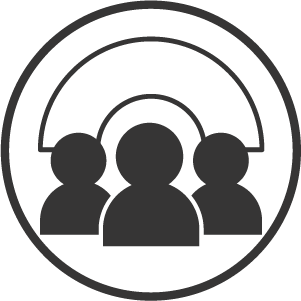 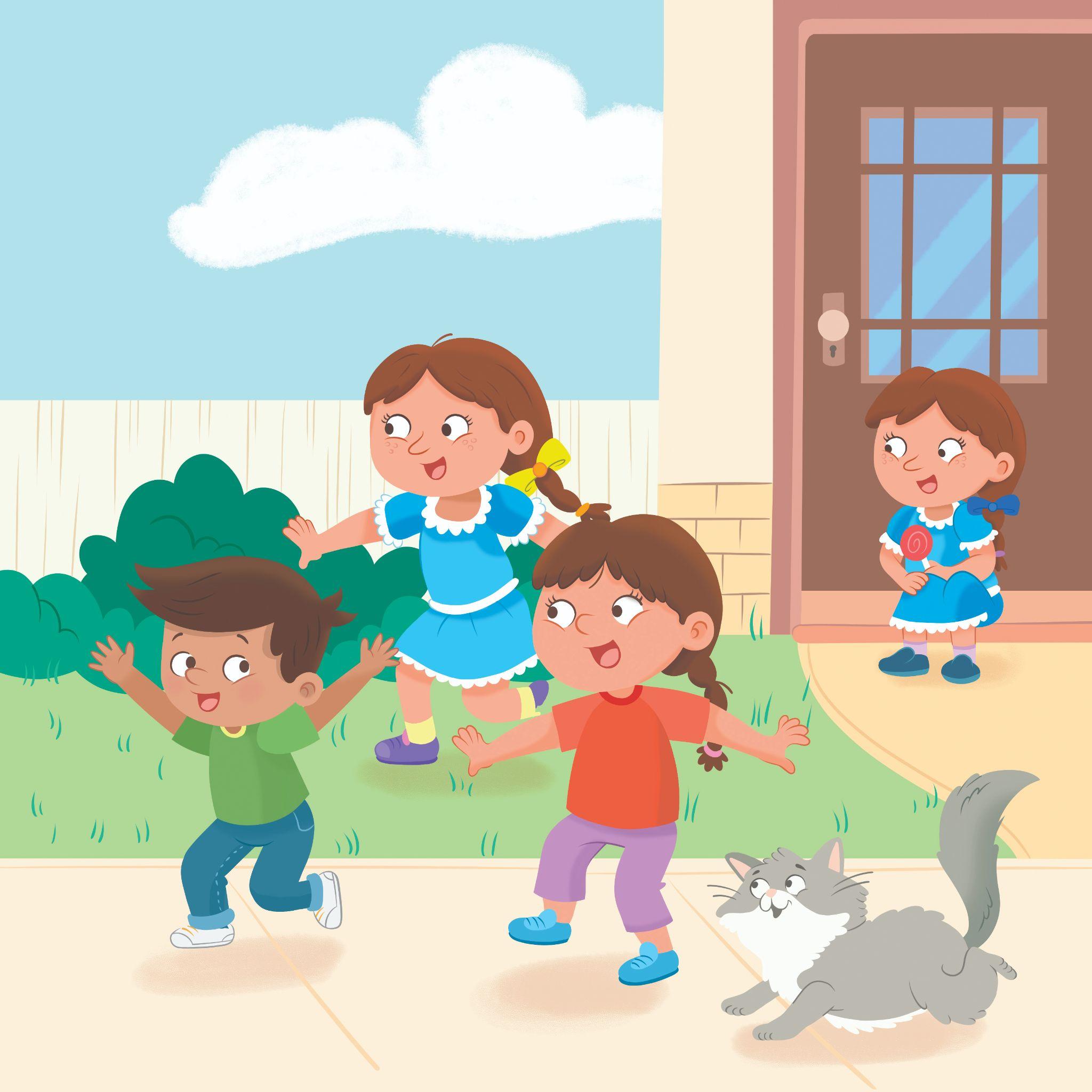 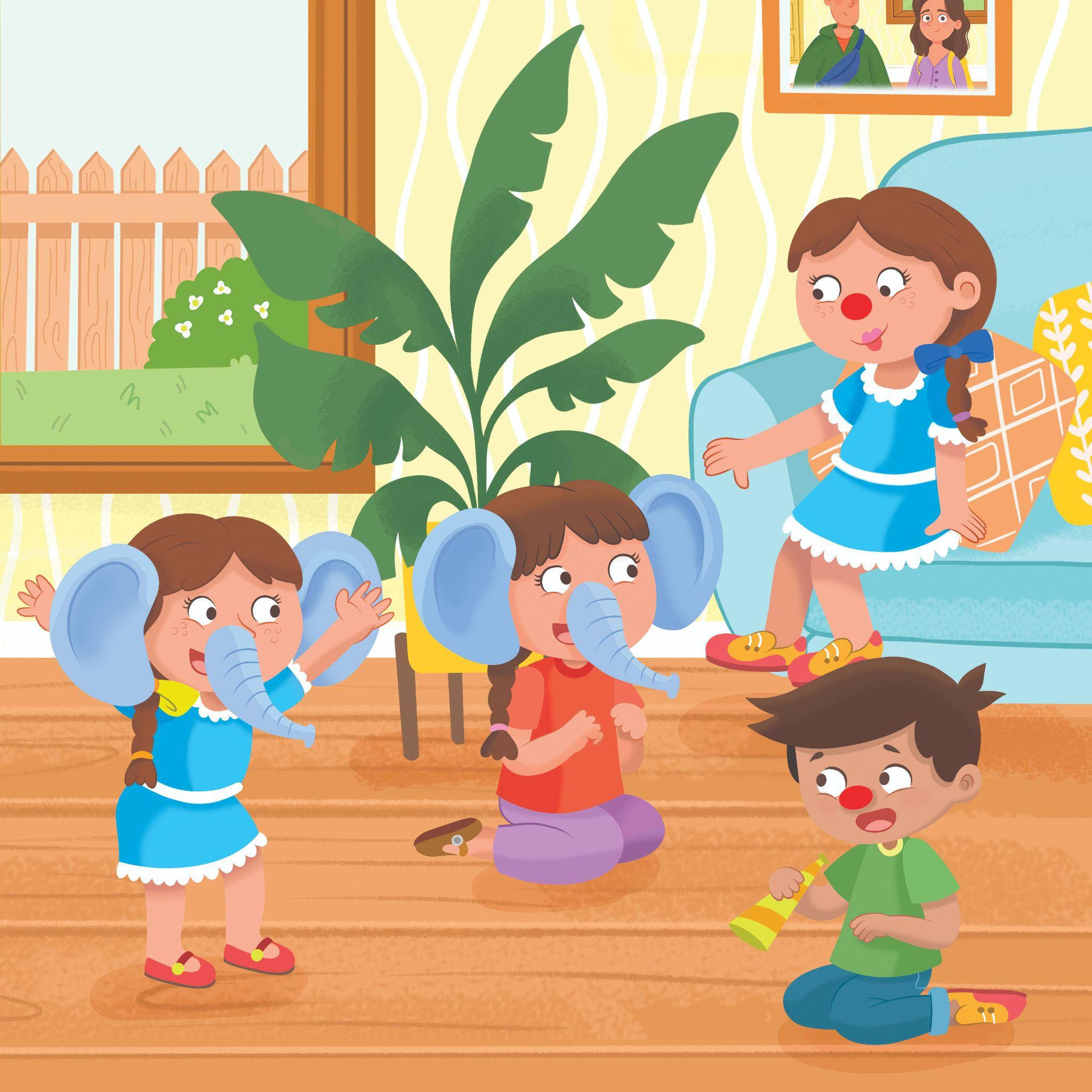 [Speaker Notes: Lea el texto con los estudiantes. Lea con fluidez y entonación. 
Dé clic para mostrar el texto parte por parte. 
Avance a la siguiente diapositiva.]
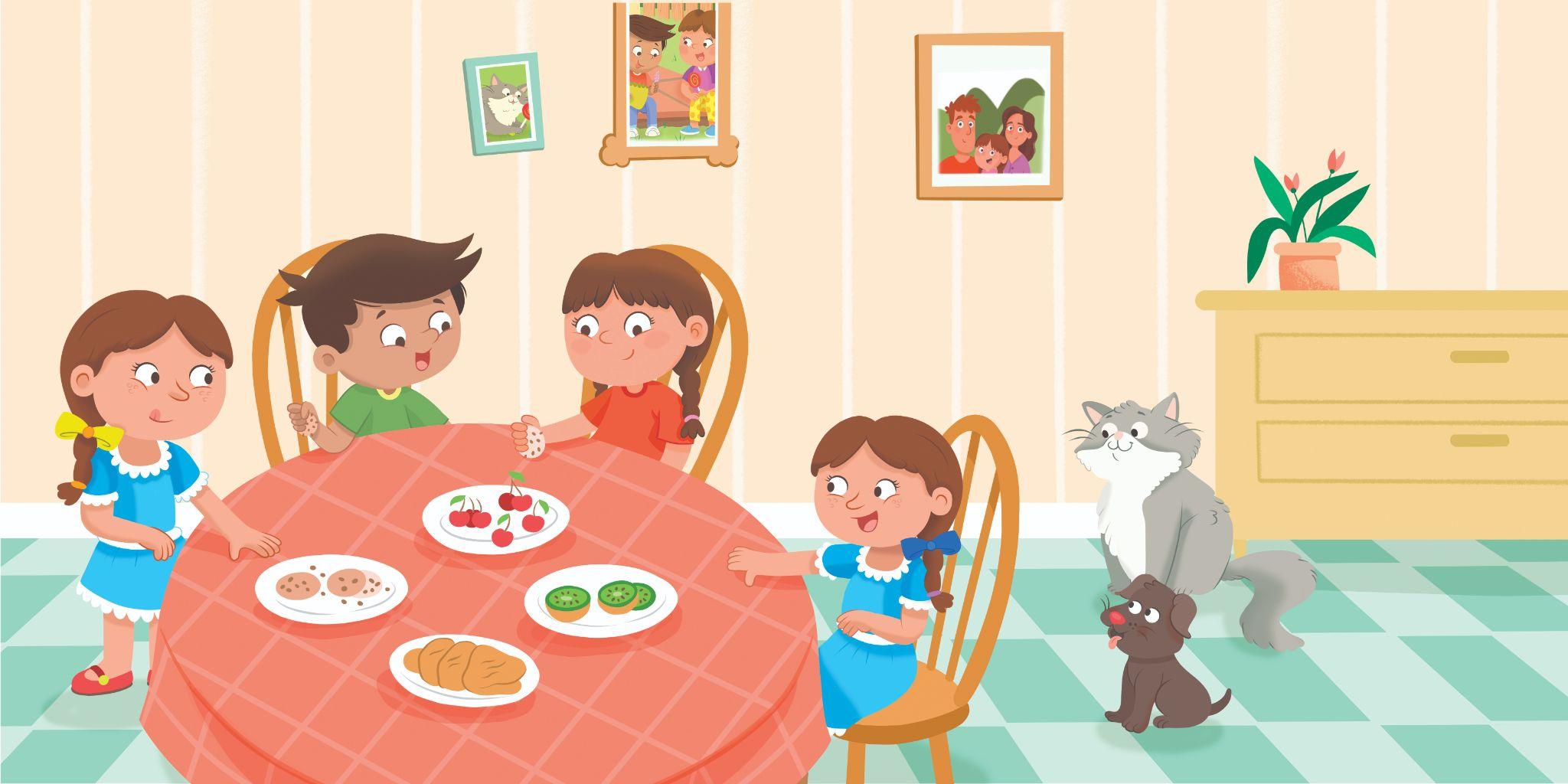 —Hemos jugado toda la tarde —señala Coco. 

—Estamos felices pero agotados —afirma Cindy con una sonrisa.
—Vengan a comer kiwis con chocolate y cerezas —llama mamá. 

—Pasar la tarde con ustedes es súper divertido —dice Ceci.
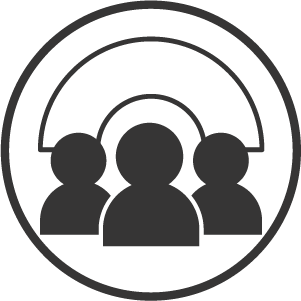 [Speaker Notes: Lea el texto con los estudiantes. Lea con fluidez y entonación. 
Dé clic para mostrar el texto parte por parte.

Termine la lectura compartida y diga: Gira tu cuerpo y dile a tu pareja: ¿y tú qué juegos juegas con tus amigos? Puedes usar el marco de oración: Con mis amigos jugamos __________.
Pida a los estudiantes que compartan sus ideas con un compañero.]
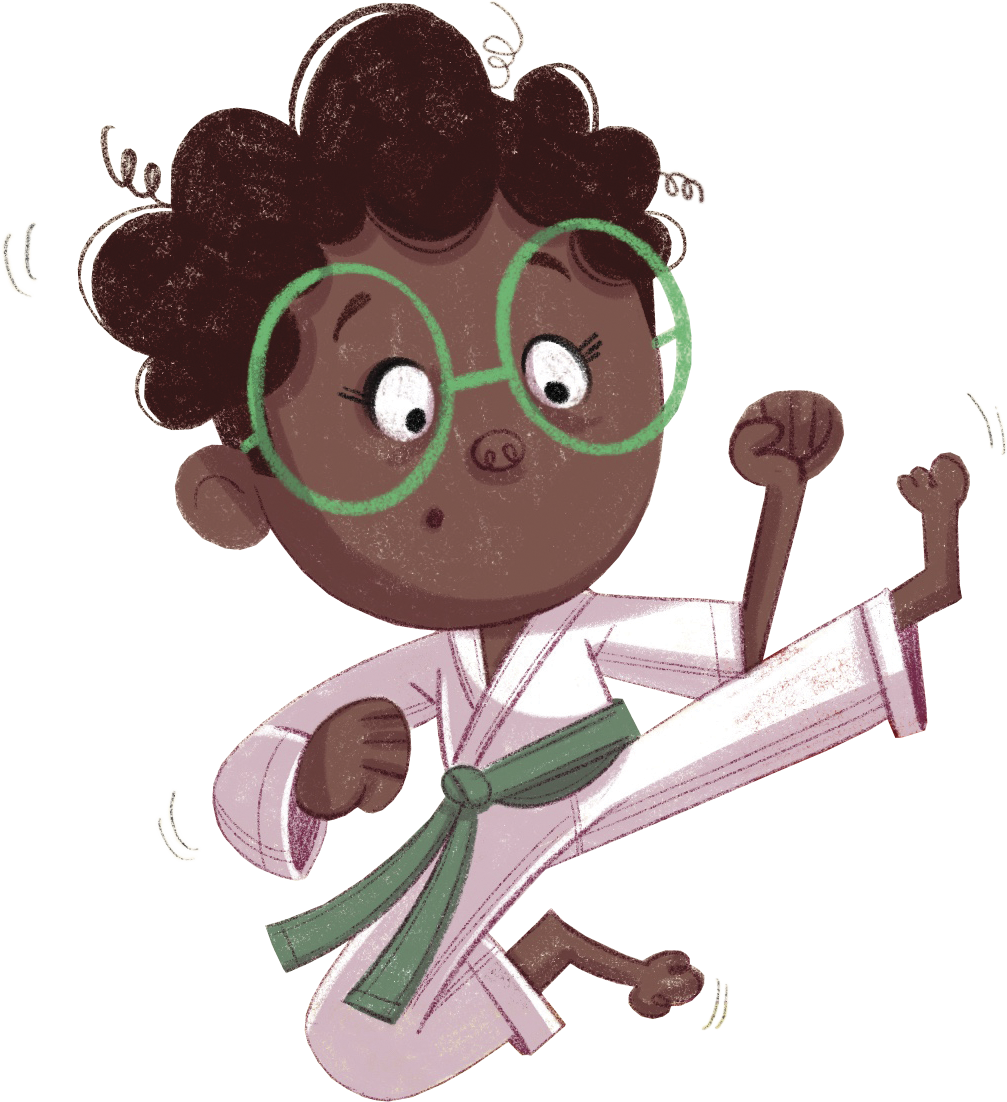 ¡Felicidades!
El día está completo, 
¡excelente trabajo!